Ecosystem strategy?
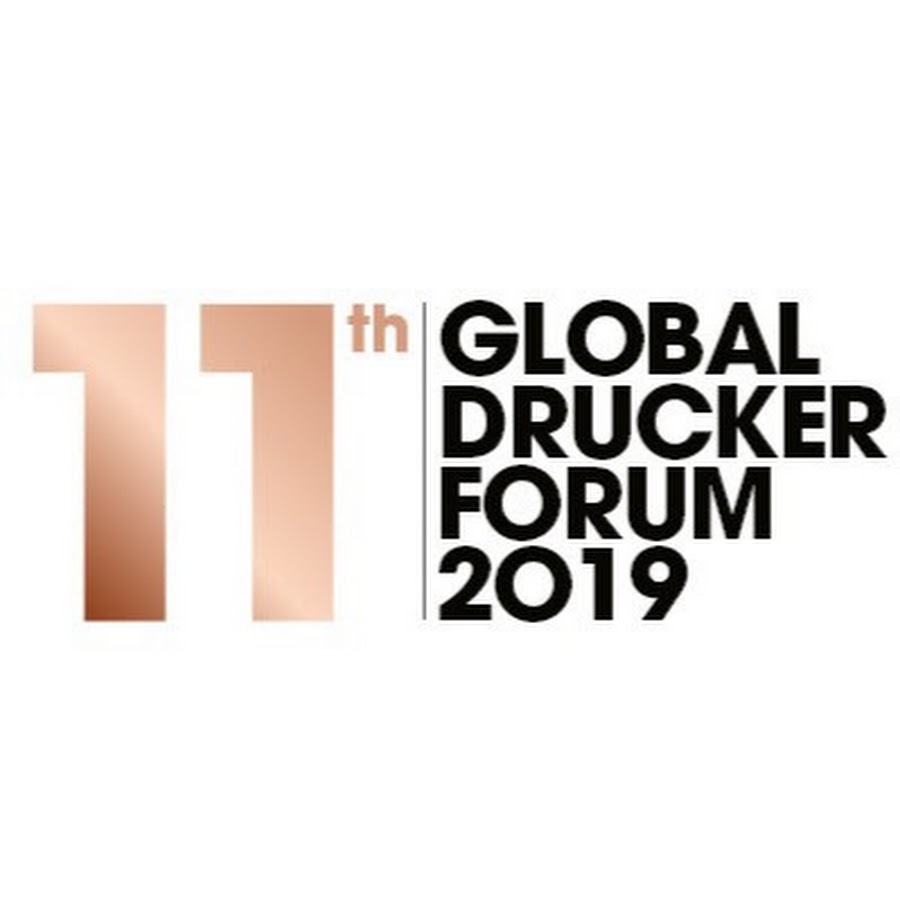 Martin Reeves | Chairman, BCG Henderson Institute
November 2019
What is a business ecosystem?
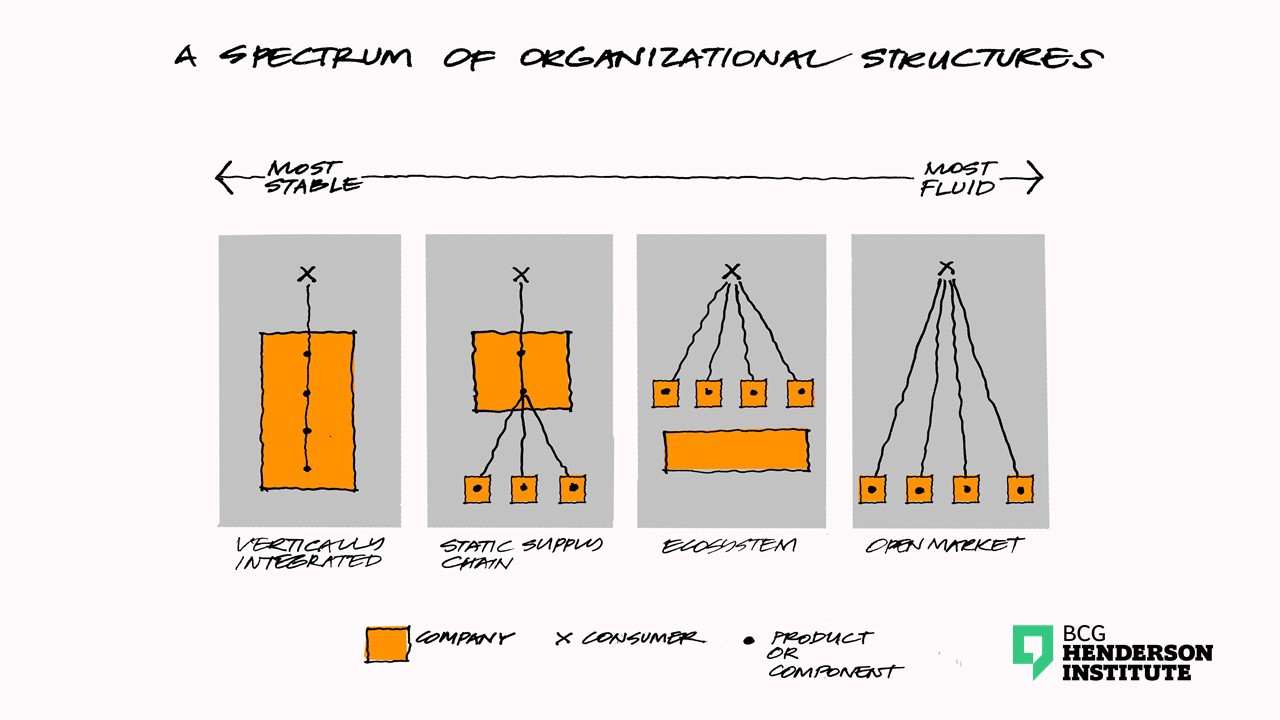 Verticallyintegrated
Staticsupply chain
Ecosystem
Open market
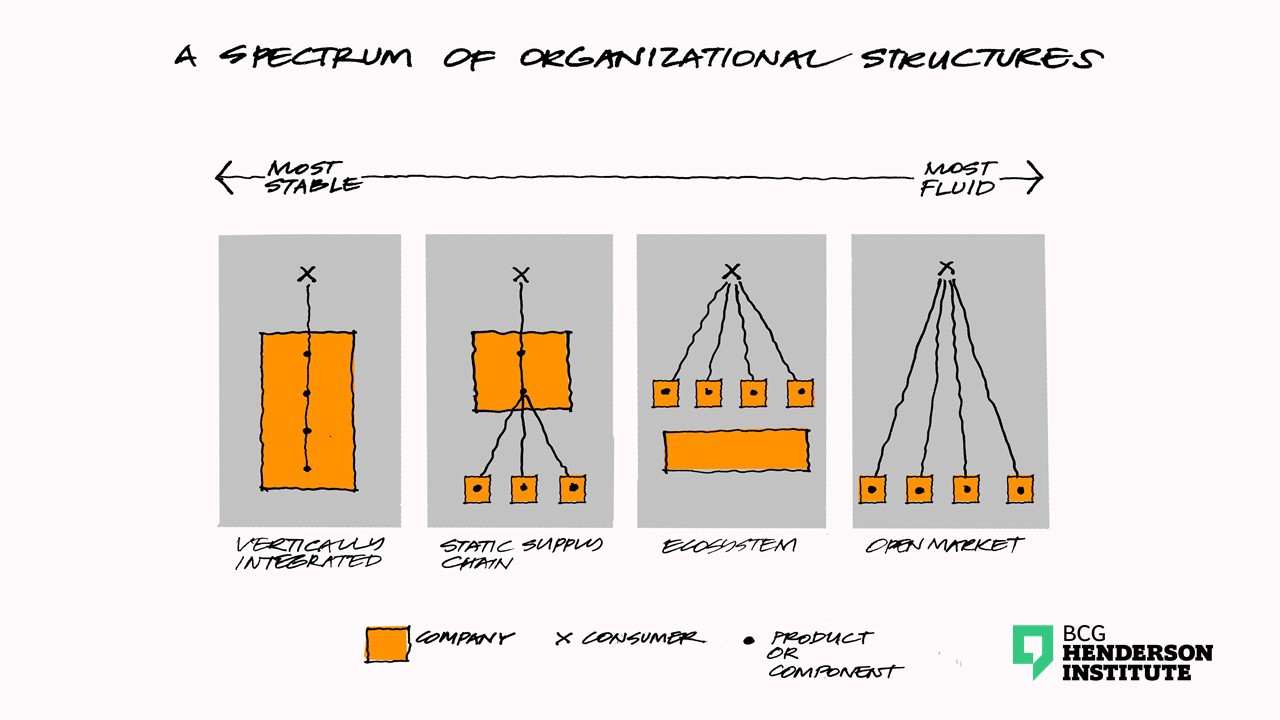 Company
Consumer
Product/Component
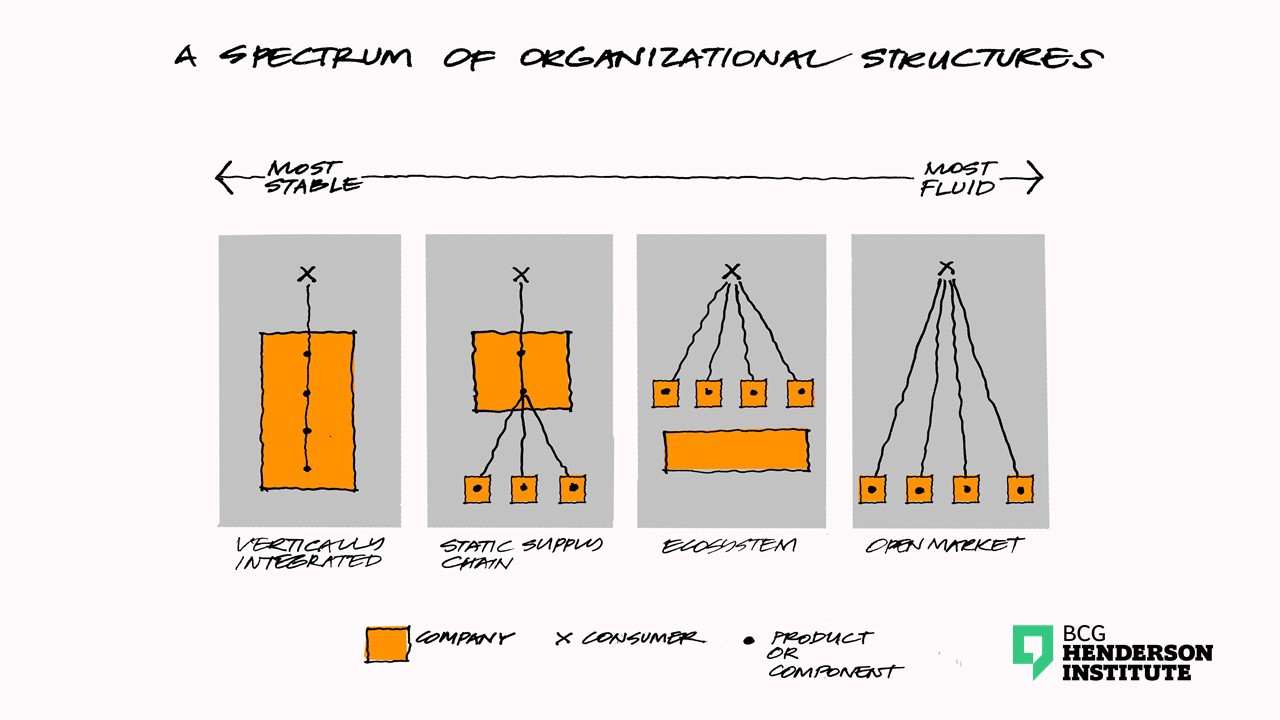 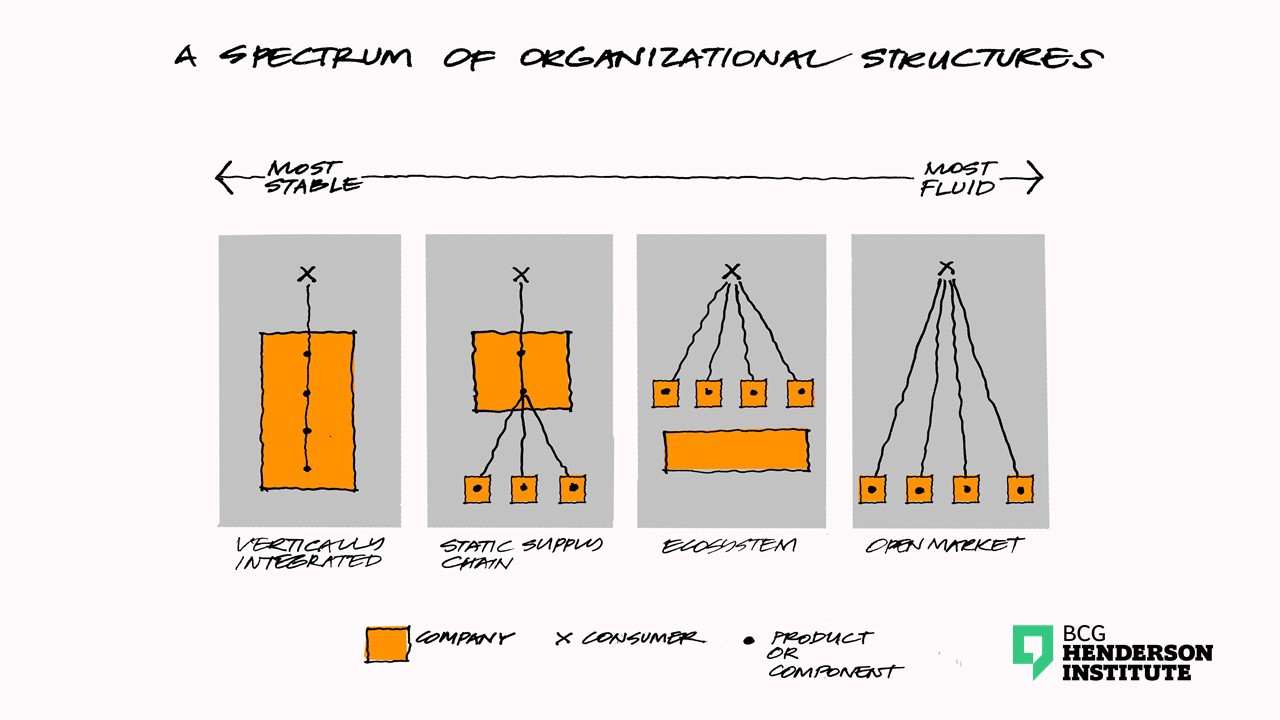 Source: "Myths and Realities of Business Ecosystems," J. Fuller, M. Jacobides, M. Reeves (SMR, Feb. 2019)
high
OPEN
MARKET
ECOSYSTEM
When do you need an ecosystem?
MODULARITY
HIERARCHICAL
SUPPLY CHAIN
VERTICALLY INTEGRATED
low
low
high
NEED FOR COORDINATION
Source: "Do You Need a Business Ecosystem?," U. Pidun, M. Reeves, M. Schüssler (BCG, Sep. 2019)
How to develop an ecosystem?
Sustainable ecosystem
~15%
Evolve the model
Fork in the road
B
C
~10%
Market Share
Lock in leadership
Seize the opportunity
Never took off
Won it all temporarily
~50%
~25%
A
Time
Source: "How Business Ecosystems Rise (and Often Fall),"  M. Reeves, H. Lotan, J. Legrand, M. Jacobides (SMR, Jul. 2019)
New choices
Ecosystem or not 
Design choices: open?  nested? …

New thinking
Boundaries 
Multilateralism
Emergence
Succession
Shaping …

New questions, where practice leads
Complementer strategy?
Regulation?
Health indicators?....
Old wine in new bottles?